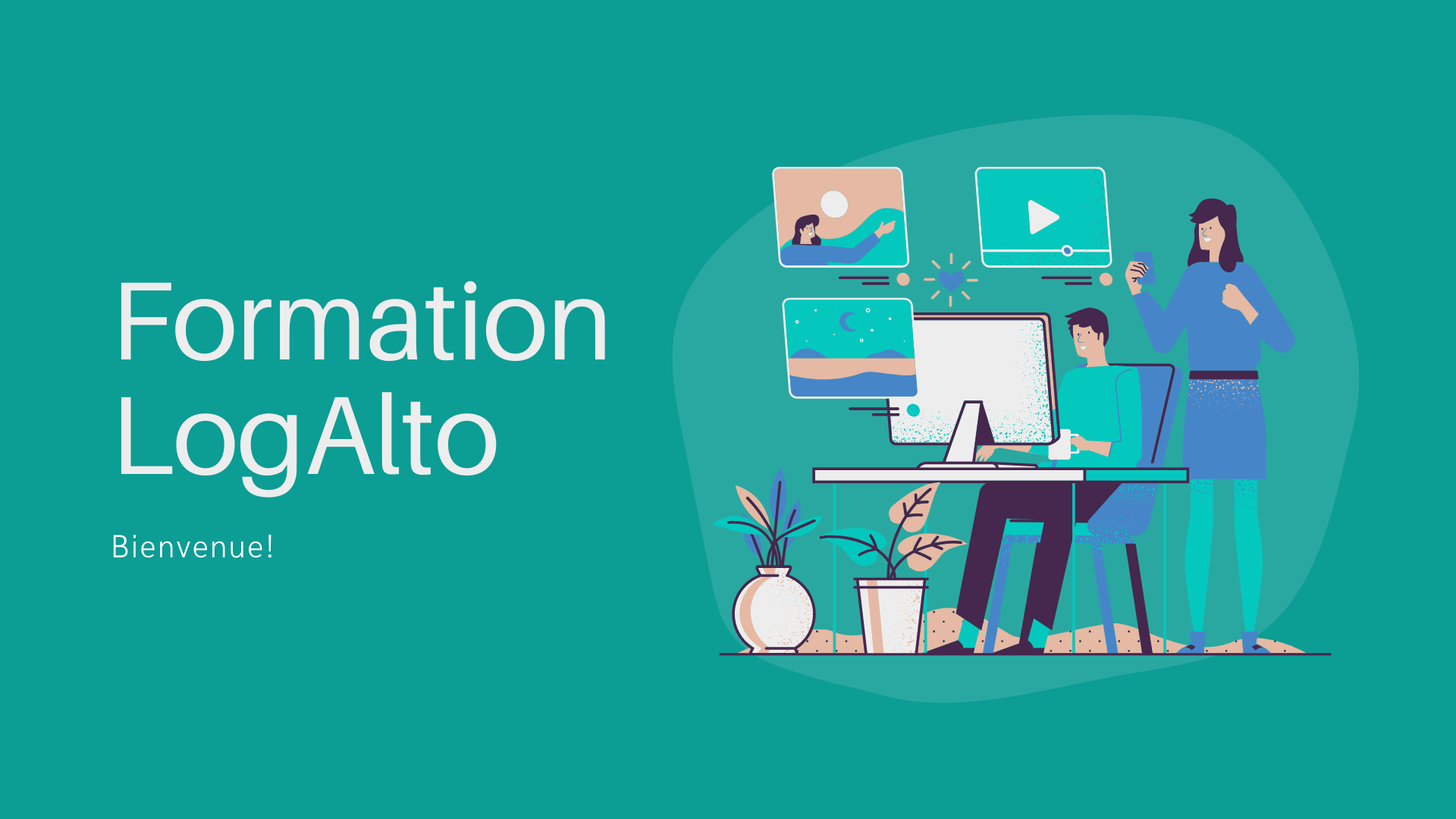 ADRA
Qui sommes nous?
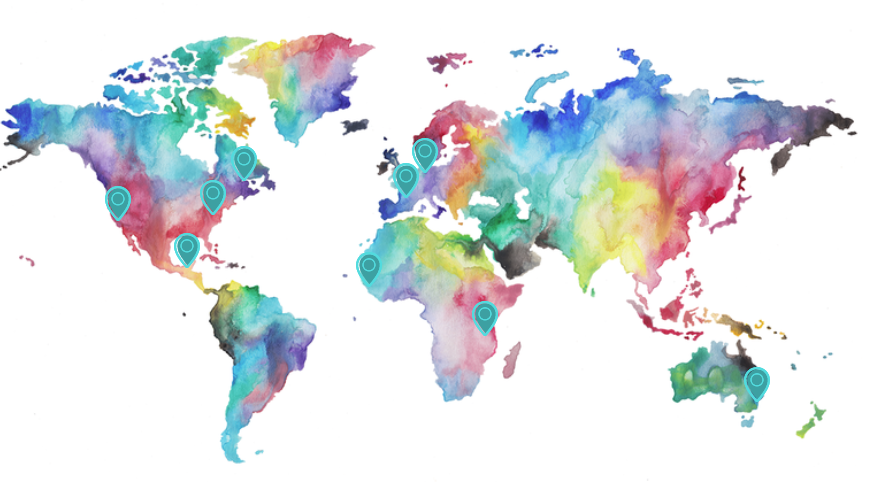 Equipe spécialisée dans la réalisation de solutions de suivi et d'évaluation
Le système LogAlto est utilisé par de nombreuses organisations à travers le monde, y compris les projets de l'USAID et des Nations Unies
Objectifs de la formation
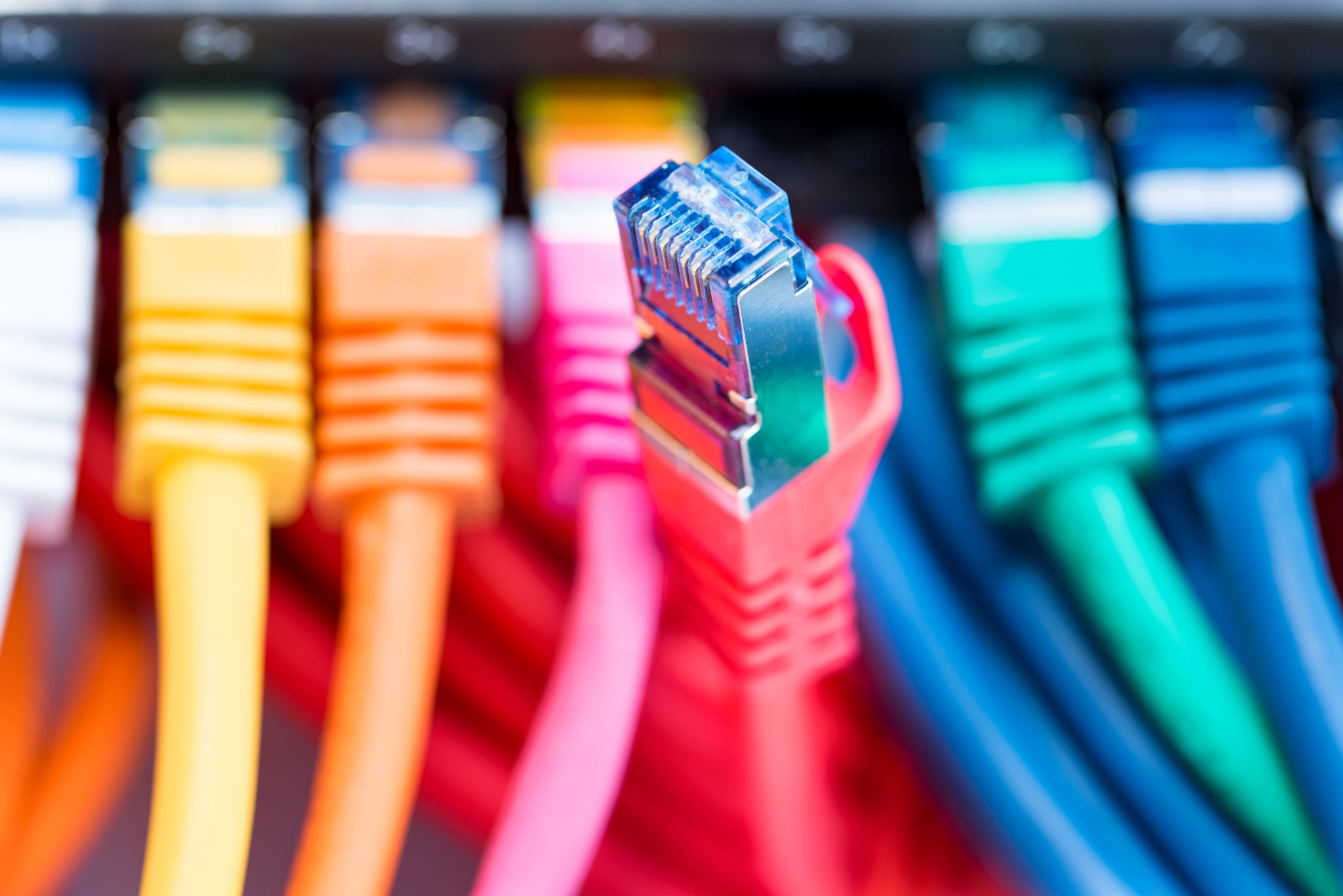 1. Familiarisez-vous avec LogAlto
LogAlto: 1ère connexion
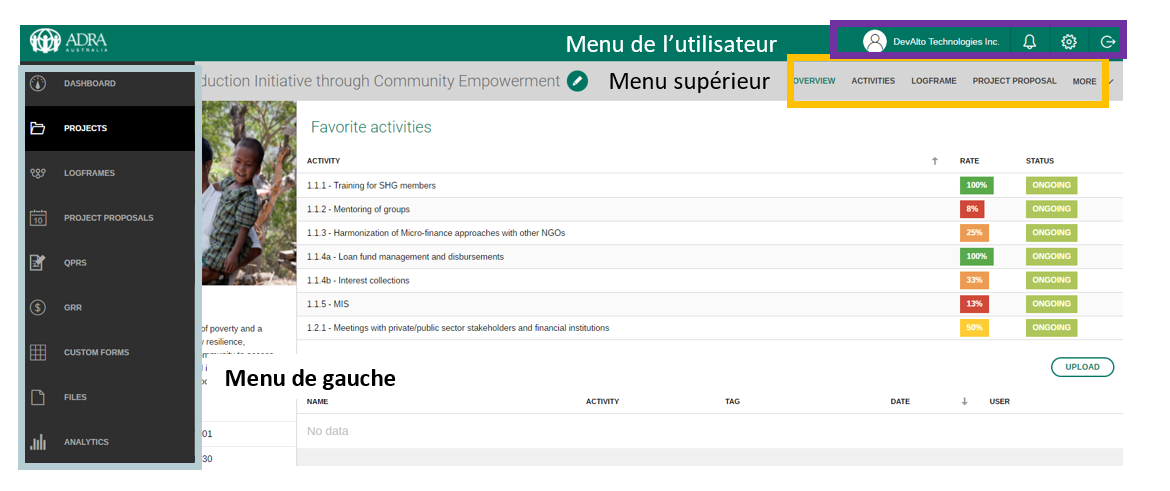 2. Objetivos principaux de LogAlto
Informations sur vos projets pour ADRA
Les données du réseau ADRA utilisées pour rendre compte à la Conférence générale et à ses divisions, conférences, syndicats et missions sont extraites de LogAlto.
Les données de base utilisées sont :
le nombre de projets,
les Bénéficiaires servis et
le montant des fonds dépensés pour des projets au cours de l'année de référence.
3. Ressources d'aide
4. Comment se connecter au système
Si vous n'avez pas d'utilisateur, assurez-vous d'envoyer un e-mail à Support@ADRA.cloud et de mettre en copie votre directeur national.
Le système vous demandera de créer votre propre mot de passe pour les futures connexions
Il doit comporter au moins 8 caractères, avec une combinaison d'un symbole, d'un nombre ou de majuscules.
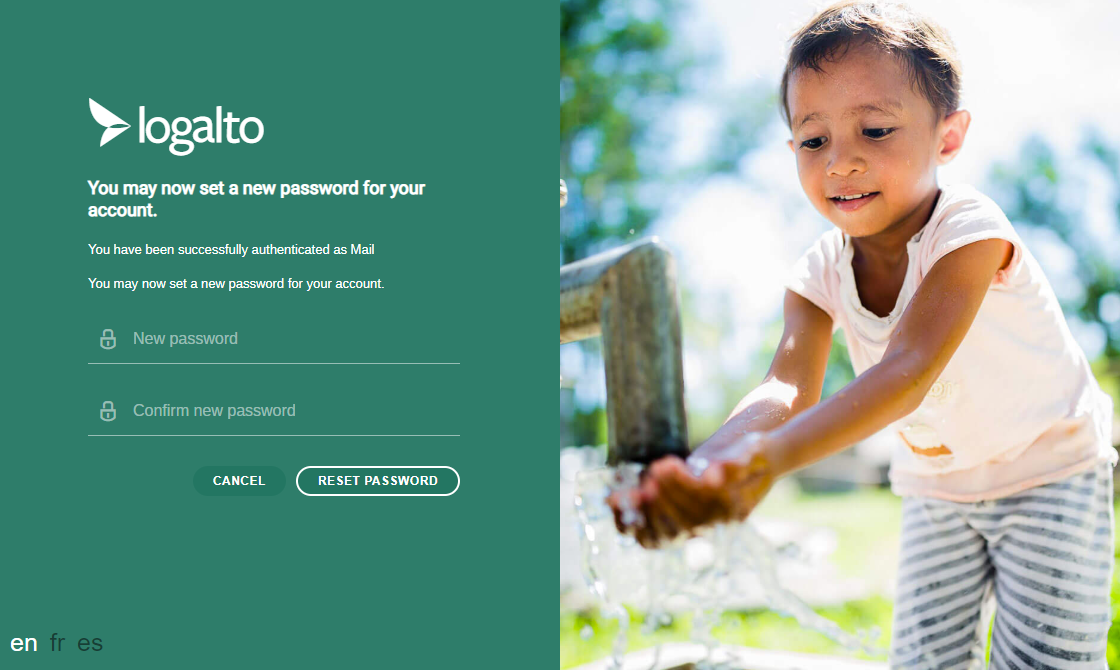 Entrez votre nouveau mot de passe ici
Modifiez votre profil utilisateur
Dans cette section, vous pouvez:
Modifier votre nom d'affichage
Choisir votre langue
Changer votre mot de passe
Télécharger / modifier votre photo de profil
Cliquez sur "Sélectionner un fichier" en bas du formulaire
Sélectionnez une photo (idéalement, taille de photo carrée: 128 x 128 px.)
Cliquez sur «Enregistrer» (en haut, à droite… juste en dessous du bouton de déconnexion)
Sélectionnez votre bureau de mise en œuvre par défaut: cela filtrera les programmes et les documents que vous voyez à ceux spécifiques à votre division.
Si vous êtes affecté à plusieurs bureaux: sélectionnez la région ou affichez tous les bureaux
Este numero viene de su marco lógico
5. Tablero
Estos son los proyectos creados para su Oficina
Este monto viene del formulario « Presupuesto »
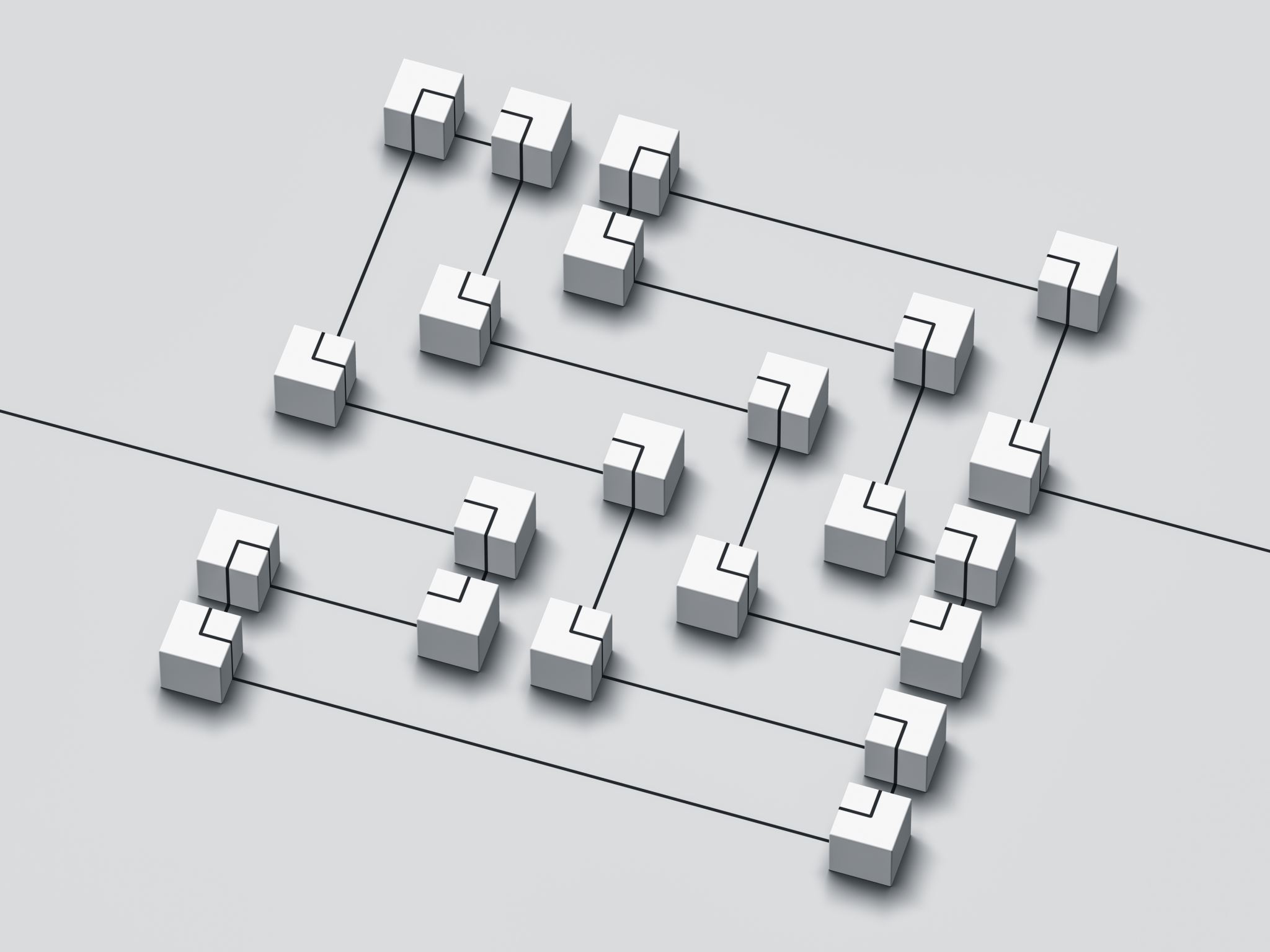 3. Création et édition de projet.Comprendre ce que comporte un projet
Apercu projet
Création d’un projet
Structure du système
Le projet est le composant principal du système.
Un projet est composé de différentes sections
6. Projet
16
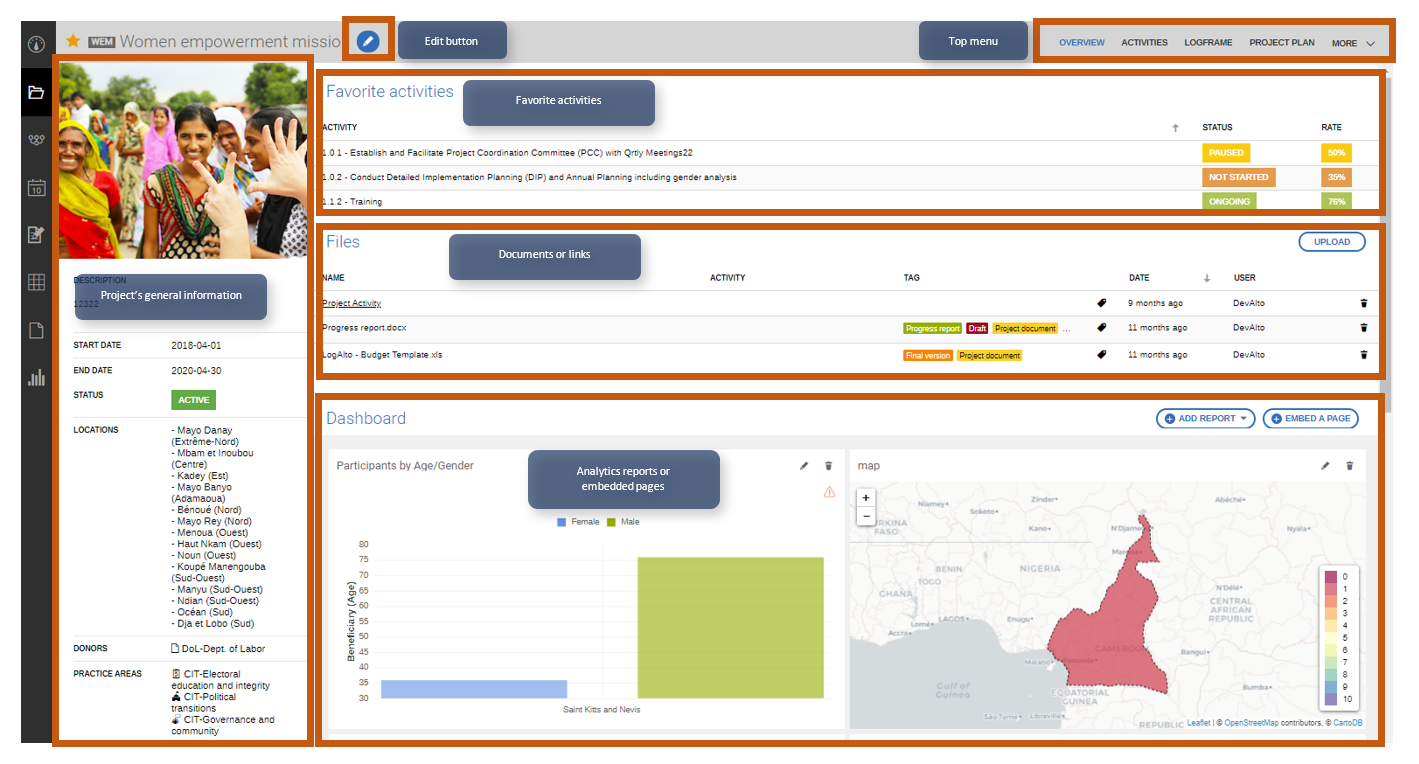 Mettre à jour les informations de votre projet
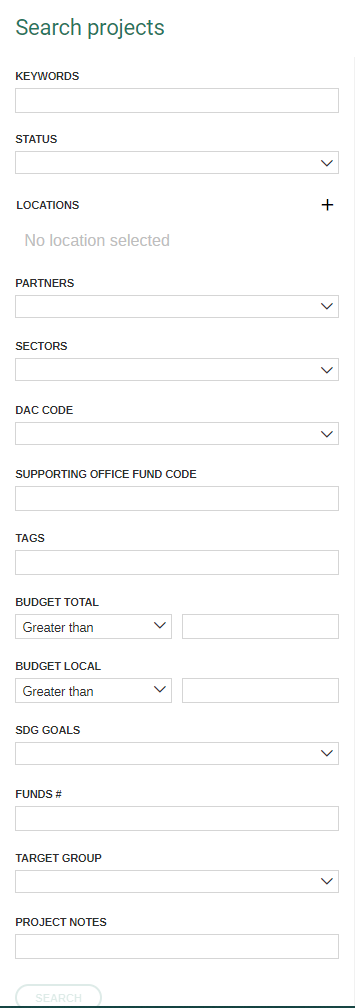 Vous pouvez utiliser l'outil de recherche pour trouver votre projet
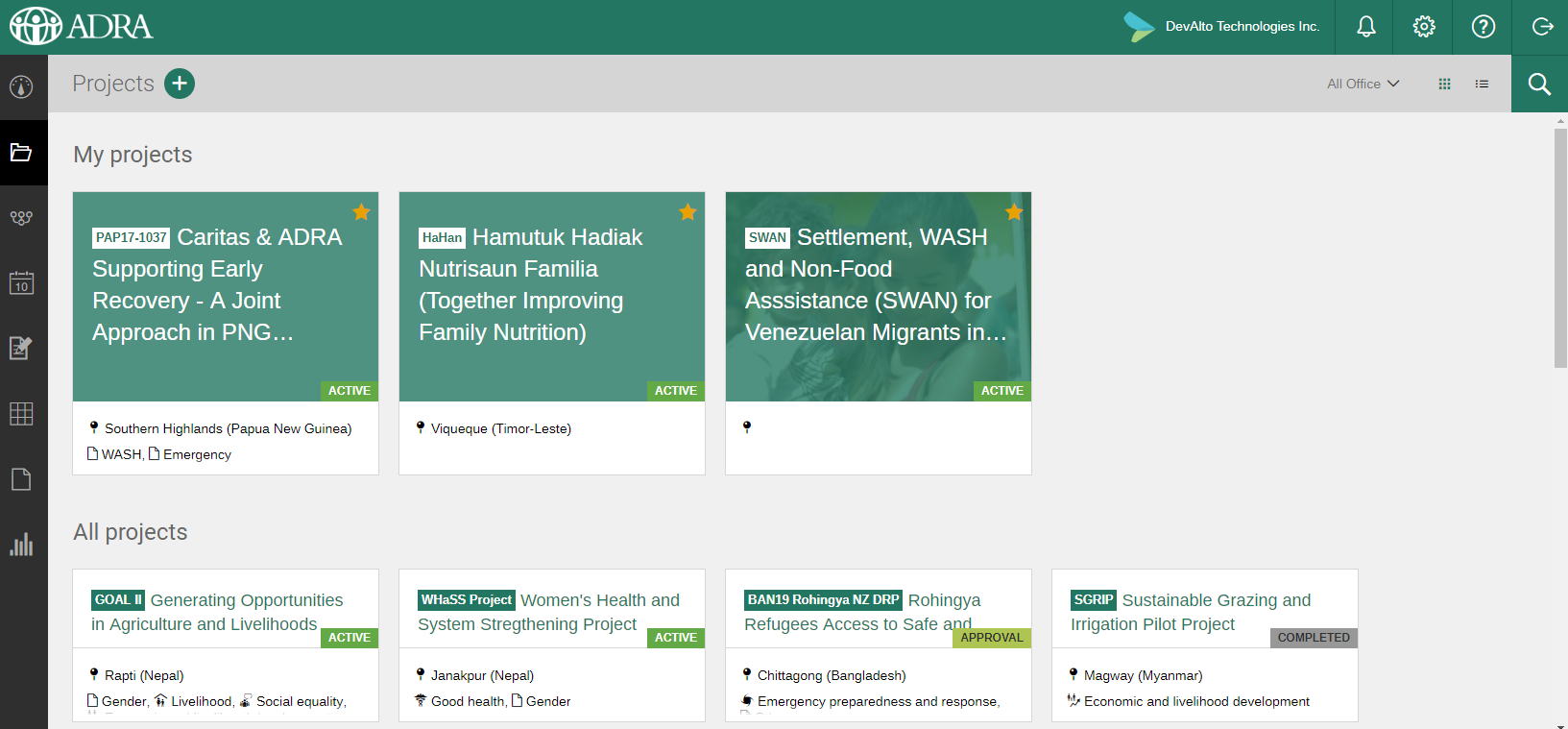 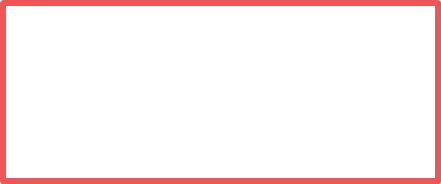 Mettre à jour les informations de votre projet
Cliquez sur l'icône en forme de crayon et remplissez les informations pour mettre à jour votre projet
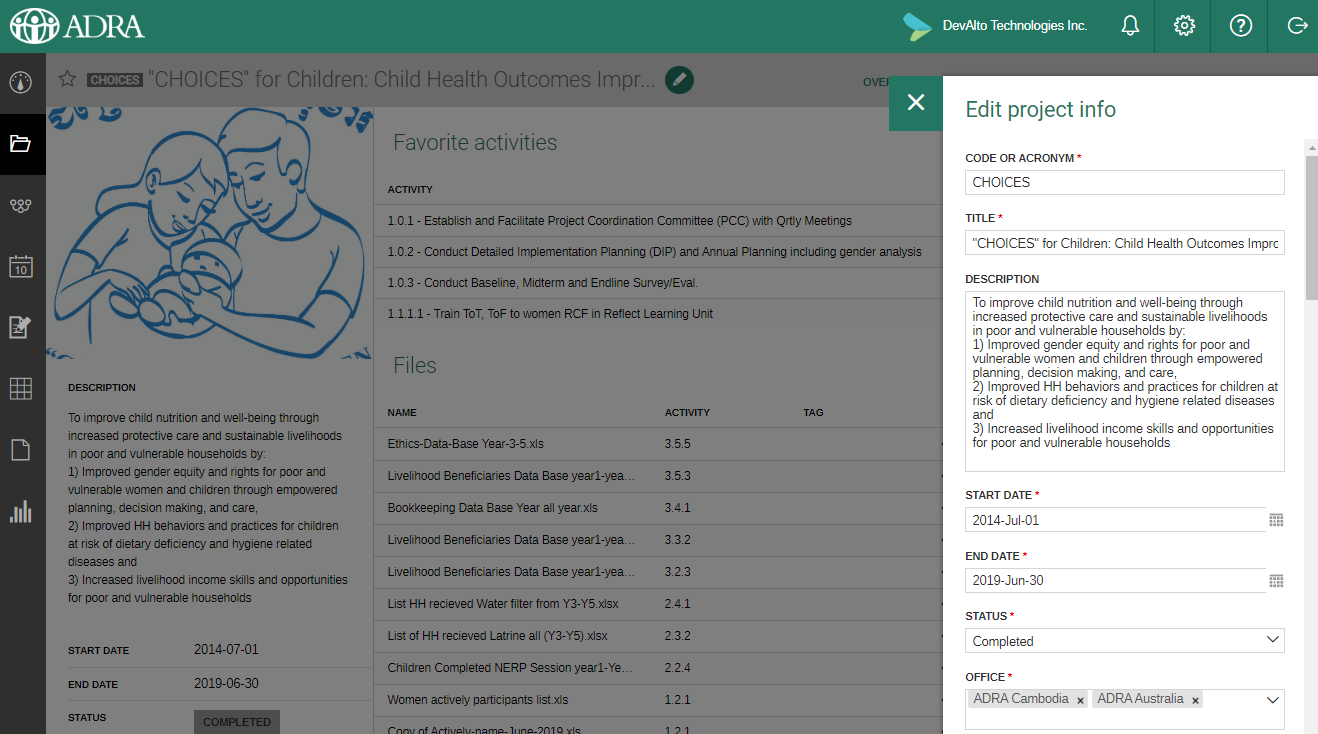 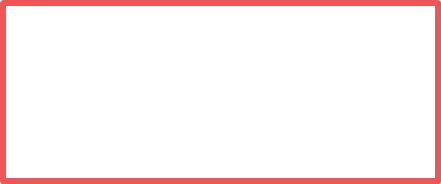 Détails du projet
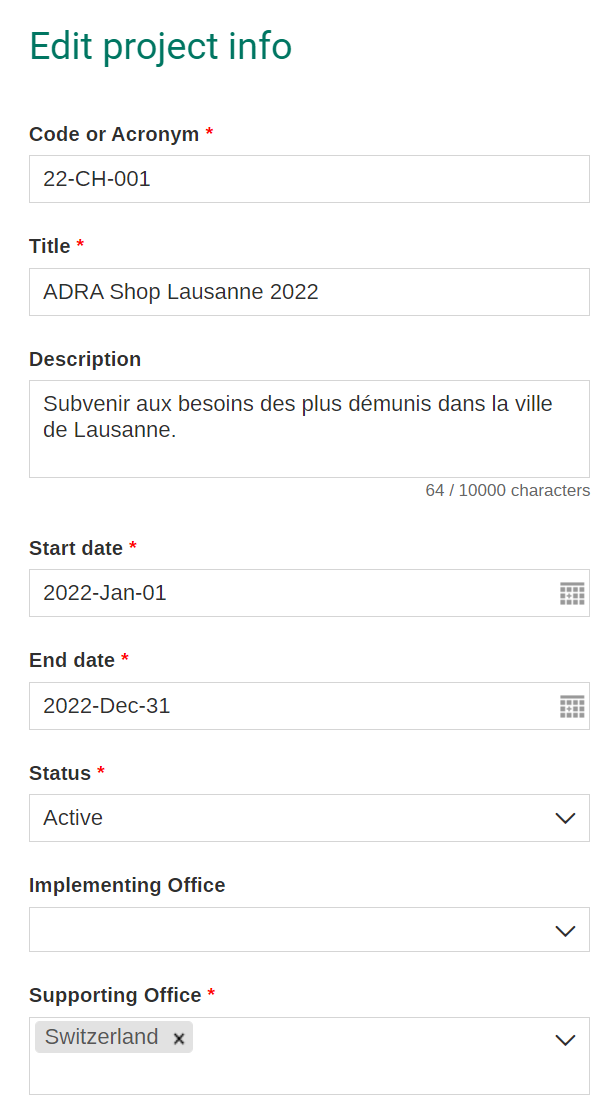 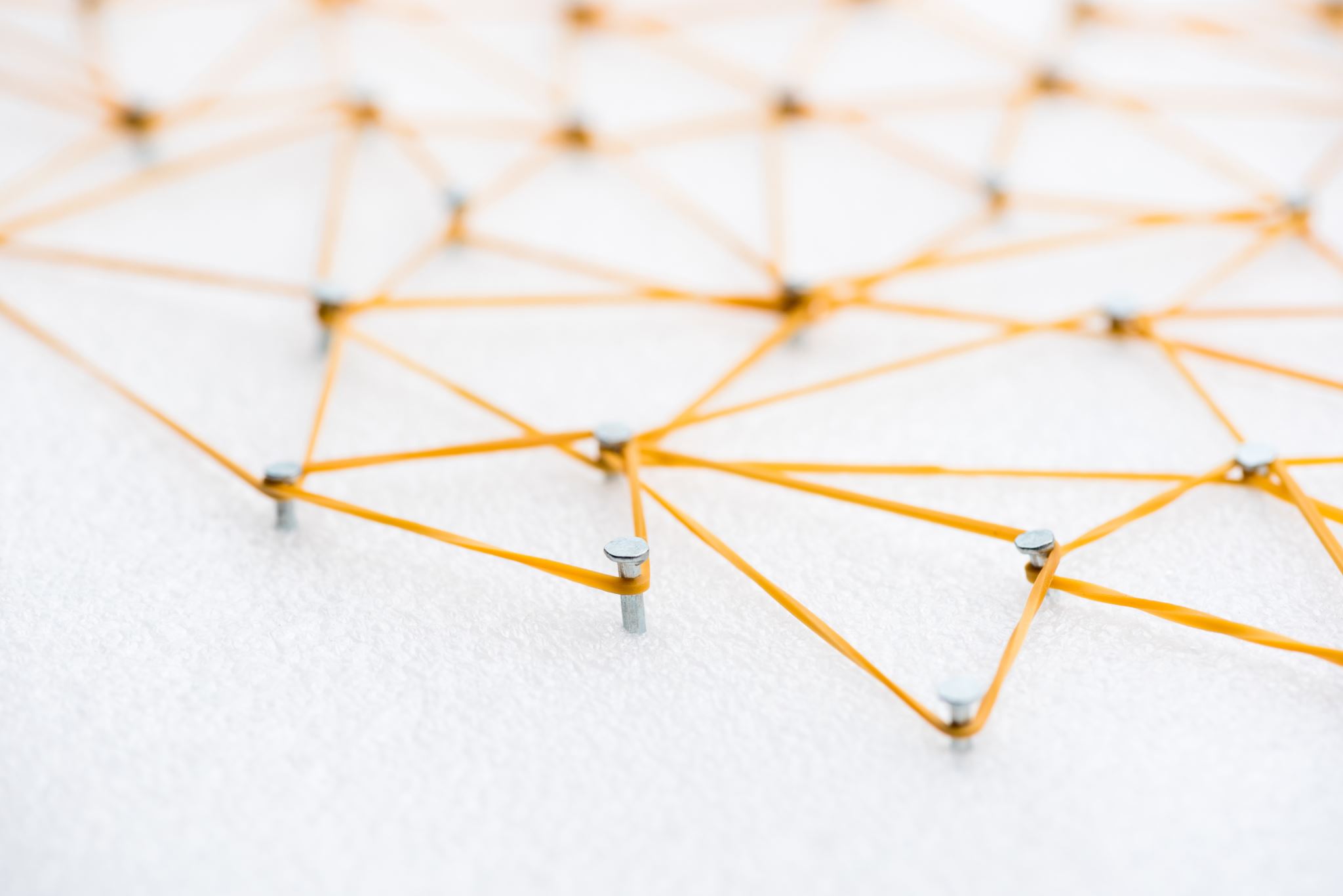 Commencez à apprendre à mettre en place une structure de cadre logique.
4 : Votre cadre logique
Pour saisir les bénéficiaires :
Vous devez vous rendre dans le cadre logique
Vers l'onglet Saisie de données
Entrez les données dans le bon trimestre
Trimestriel réel : ce qu'ils ont réalisé ce trimestre
Projet réel à ce jour : la valeur cumulée depuis le début de la vie du projet
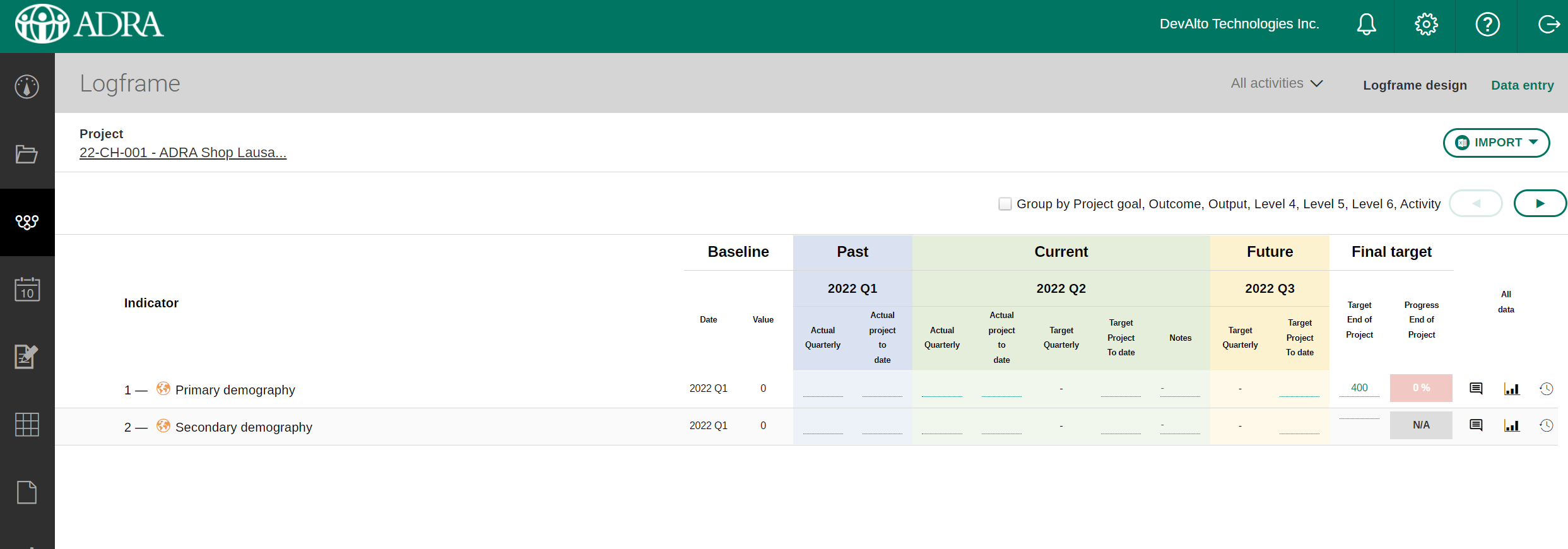 N'oubliez pas d'utiliser la section d'aide https://help.logalto.com/
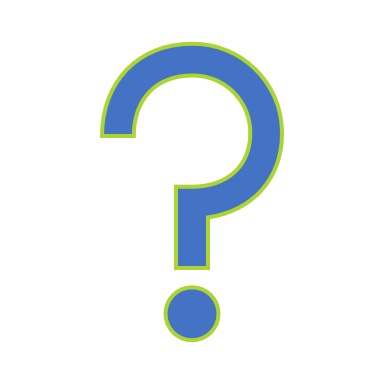 Des questions?
Tout est prêt!
Si vous avez encore des questions, veuillez nous contacter à :
support@logalto.com